سئوال 1: رابطه بین TQM  و ERP
به منظور تحقیق راجع به وضعیت اجرایی TQM، و تعیین میزان روابط بین یک بعد اجرایی )به عبارتی درجه استفاده از برنامه های (TQMو نتایج اجرا برای برنامه TQM، تست t و همبستگی پیرسون اجرا گردید. بعد اجرایی شامل طبقاتی می شد که افراد حاضر در نظرسنجی می توانستند درجه کاربرد TQM در سازمان را از طریق برنامه های توسعه یافته تا برنامه های بکاررفته در برخی حوزه ها و بالاخره برنامه های بکاررفته در اکثر بخشها نشان دهند.
21/39
پیشنهادات
نتیجه گیری
روش تحقیق
مقدمه
چکیده
نتایج نظرسنجی
بررسی جدول متقاطع ابعاد و نتایج اجرای TQMدر جدول 2 نشان می دهد در اکثر سازمان ها موفقیت با برنامه های TQM در صورتی افزایش می یابد که شرکت از TQM در اکثر حوزه های شرکت استفاده کرده باشد ( 1. 28 درصد ) . جدول متقاطع بیشتر نتایج اجرای TQM با نتایج اجرای BRP در جدول 3 نشان می دهد که روابط آنها در کنار هم موفق می باشد.
22/39
پیشنهادات
نتیجه گیری
روش تحقیق
مقدمه
چکیده
نتایج نظرسنجی
جدول 2 - نتایج TQM در مقابل درجه اجرای TQM
جدول 3 - نتایج پیاده سازی مقایسه بین TQM  و ERP
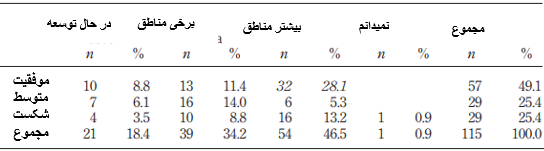 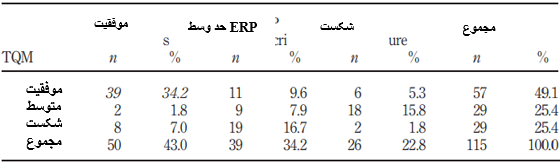 23/39
پیشنهادات
نتیجه گیری
روش تحقیق
مقدمه
چکیده
نتایج نظرسنجی
سئوال 2: رابطه بین BPR  و ERP
به منظور تحقیق در مورد وضعیت اجرای BPR و تعیین میزان روابط موجود بین بعد اجرا و نتایج اجرا برای برنامه BPR، تست همبستگی پیرسون اجرا گردید. بعد اجرا شامل طبقاتی می شد که افراد می توانستند درجه یا میزان استفاده از BPR در سازمان را با بهره گیری از برنامه های اجرا شده فقط در مرحله برنامه ریزی، تا برنامه های توسعه یافته، تا برنامه های بکاررفته در برخی از حوزه ها و بالاخره برنامه های بکاررفته در اکثر حوزه ها را نشان دهند.
24/39
پیشنهادات
نتیجه گیری
روش تحقیق
مقدمه
چکیده
نتایج نظرسنجی